200 kV gun GPT simulationsTee, mushroom and sphere cathodesCEBAF beam parameters
Gabriel Palacios
gabrielp@jlab.org08/12/18
Solidworks geometry modifications: No shield
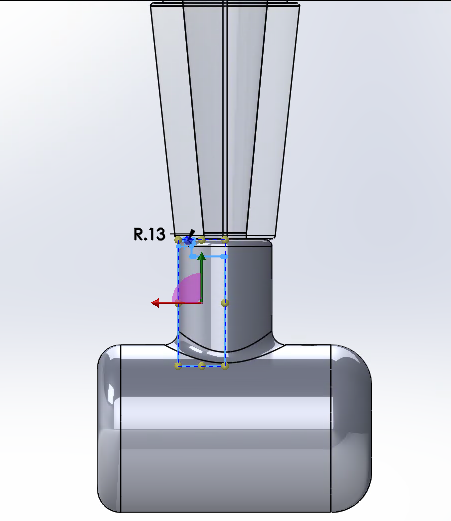 Solidworks geometry modifications: Original
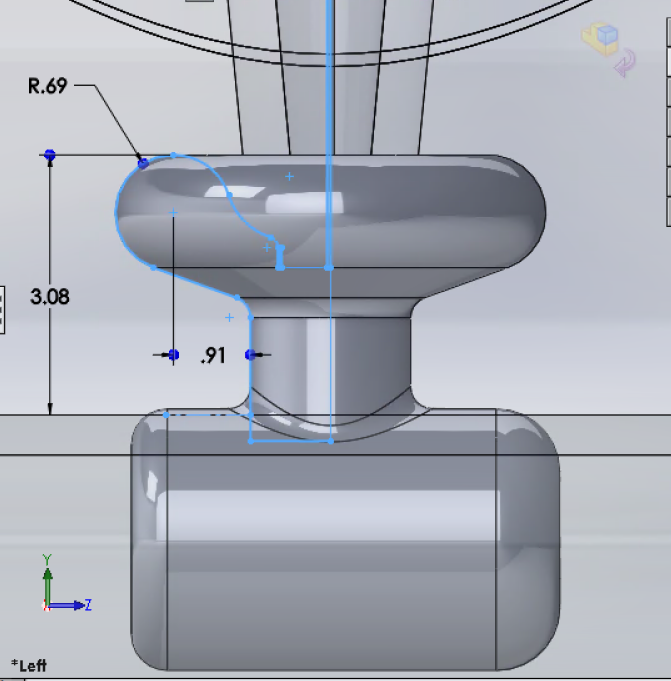 Solidworks geometry modifications: GTS with small anode
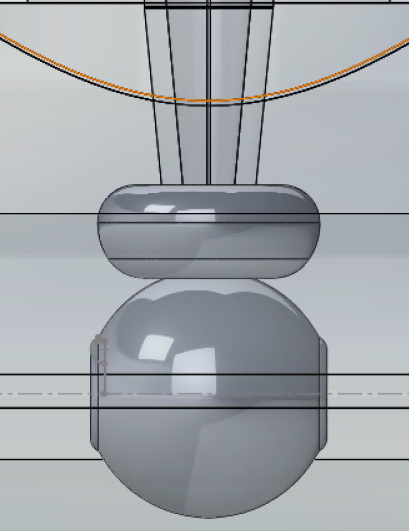 Solidworks geometry modifications: No shield
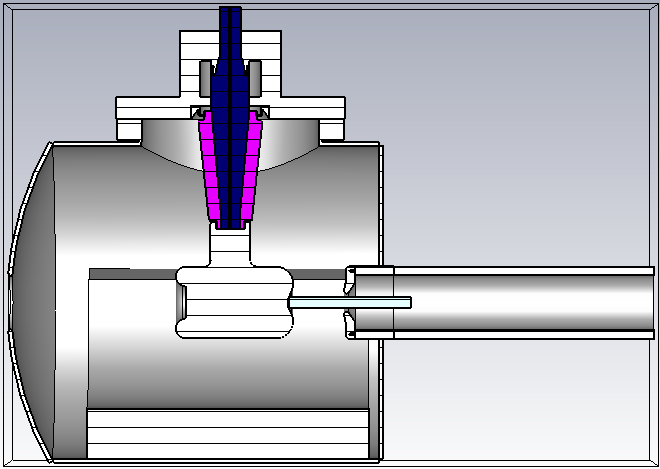 Solidworks geometry modifications: Original
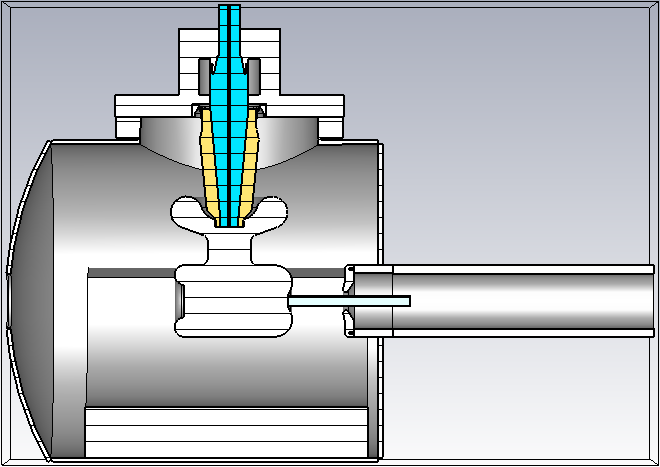 Solidworks geometry modifications: GTS with small anode
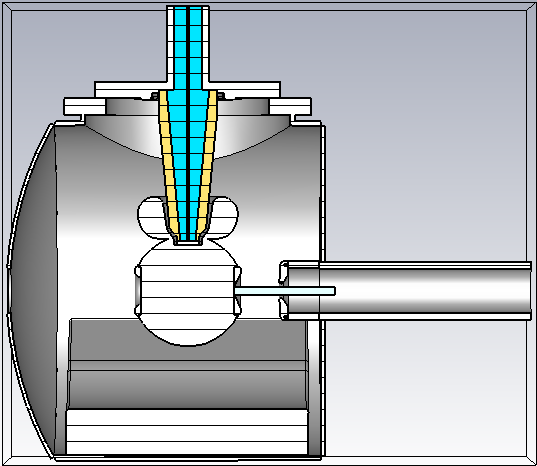 Preliminary results
Field maps: T-shape
Preliminary results: Fields maps
Preliminary results: Fields maps
Preliminary results: Fields maps
Preliminary results
Field maps: Mushroom
Preliminary results: Fields maps
Preliminary results: Fields maps
Preliminary results: Fields maps
Preliminary results
Field maps: Sphere
Preliminary results: Fields maps
Preliminary results: Fields maps
Preliminary results: Fields maps
Preliminary results
y [mm] vs y [mm]: T-cathode
Preliminary results: x vs y
Preliminary results
y [mm] vs y [mm]: Mushroom
Preliminary results: x vs y
Preliminary results
y [mm] vs y [mm]: Sphere
Preliminary results: x vs y
Preliminary results
Trajectories: T-shape
Preliminary results: Trajectories
Preliminary results: Trajectories
Preliminary results
Normalized transverse emittance: T-cathode
Preliminary results: Normalized transverse emittance
Preliminary results: Normalized transverse emittance
Preliminary results: Normalized transverse emittance
Preliminary results: Normalized transverse emittance
Preliminary results
Normalized transverse emittance: Mushroom
Preliminary results: Normalized transverse emittance
Preliminary results: Normalized transverse emittance
Preliminary results: Normalized transverse emittance
Preliminary results: Normalized transverse emittance
Preliminary results
Normalized transverse emittance: Sphere
Preliminary results: Normalized transverse emittance
Preliminary results: Normalized transverse emittance
Preliminary results: Normalized transverse emittance
Preliminary results: Normalized transverse emittance
Fin.
Additional: